Ферменты
Учитель Алуштинской общеобразовательной школы № 3  I-III  ступеней Глушкова О.В.
Цель: изучить ферменты, их роль в регуляции жизнедеятельности клетки, практическом значении в жизни человека
Задачи:
сформировать знания о белках-ферментах, играющих важную роль  в процессах жизнедеятельности клетки;
Сформировать знания о ферментах-катализатарах-как одной из важнейших функций;
Развить умения анализировать результаты лабораторных опытов, устанавливать причинно-следственные связи между живыми и неживыми клетками ;
Развивать познавательный интерес учащихся к предмету;
Формирование научного мировоззрения.
«Мыслящий ум не чувствует себя счастливым, пока ему не удается связать воедино разнознения факты ,им наблюдаемые».
                                                   Д.Хевиши
Белки
Кто работал над проблемой строения белков
После его работы была создана теория. Какая?
Что входит в состав белка?
Какими свойствами обладают белки
Э.Фишер


Полипептидное  строение белков
C, H, O, N, S.

Денатурация, денатурация.
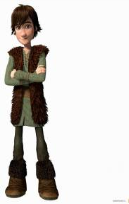 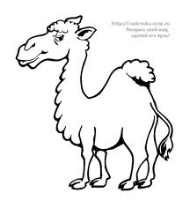 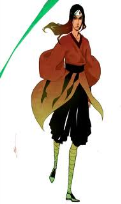 Старик
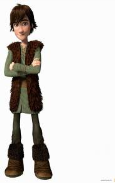 17
1/2
1/3
1/9
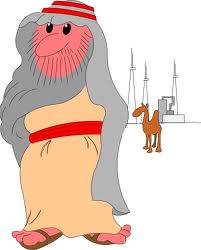 Старший сын-9
Средний сын-6
Младший сын-2

1 черный остался
18
Ферменты
Глобулярные белковые молекулы ,синтезируемые живыми клетками .
Ферменты(энзимы) –это биологические катализаторы ,то есть вещества ,которые ускоряют биохимические реакции.
Фермент –с лат. «fermentum»-закваска.
Был предложен в начале X V II столетия голландским ученым Ван  Гельмондом.
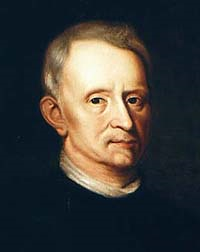 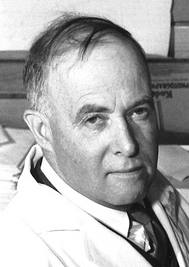 Почти все ферменты являются белками (но не все белки ферменты).
Впервые ферменты выделили в кристалитической форме в 1926 году Джеймс Бачеллер Самнер и   Джон Говард Нортроп.
В 1946 году им была присуждена Нобелевская премия.
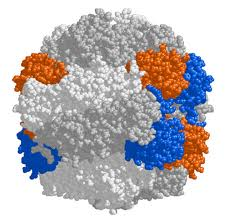 Свойства ферментов :
Катализ  и 
энергия активации

Биологические 
катализаторы.
Согласно 
гипотезе Э.Фишера
происходит эффект
«ключа и замка».
субстрат –ключ,
фермент-замок.
В середине XX века исследования показали, что субстрат может вызывать изменения в структуре фермента; фермент изменяет свою форму, что даёт ему возможность наиболее эффективно выполнять свою функцию.
Свойства ферментов.
Увеличивают скорость реакции.
Не расходуются в реакции.
Эффективно работают при определенной t (в среднем 50 * С) каталитическая активность растет, при повышении t на 10 * Скорость реакции повышается белок денатурируется и активность фермента падает.
Активность зависит рН  среды ,давления, концентрация субстрата и концентрация фермента.
Высокоспециффичны.Катализируют только одну реакцию.
Не изменяют t реакции.
Ферментам для  работы требуются небелковые компоненты- кофакторами:  неорганические ионы, заставляющие ферменты принять форму, способствующую ферментативной реакции, простетические группы (флавинадениндинуклеотид (ФАД), гем),  и коферменты (НАД, НАДФ, АТФ).
Некоторые вещества могут вызывать замедление ферментативных реакций, действуя как ингибиторы. При этом они соединяются с субстратом сами, занимая место фермента и сводя на нет ферментативный эффект (конкурентное ингибирование), или вызывают денатурацию ферментативного белка (неконкурентное ингибирование).
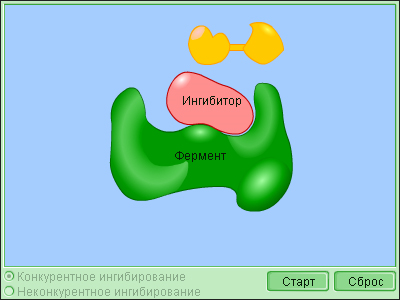 Классификация ферментов
В 1961 году предложена  комиссией международного биохимического союза систематическая номенклатура ферментов.Ферменты подразделили на 6 групп в соответствии с типом реакции,которую они катализируют.
Рабочее название складывалось из названия субстрата,типа каталитической реакции и окончания –аза.
Пример: лактан+дегидрогенизация+аза=лактатдегидрогеназа
Извесным ферментам оставлены прежние названия пепсин ,трипсин.
Классификация ферментов
Группа
Катализируемая реакция
Оксидоредуктазы-480 ферментов.Энергетическая функция
Трансферазы

Гидролазы -460 ферментов(пищеварительные,входящие в состав лизосом;функция распад крупных молекул на мелкие)
Лиазы-230 ферментов,функция регуляция синтеза и распада промежуточных продуктов обмена
Изомеразы-8О ферментов.Функция внутримолекулярные перестройки.
Лигазы(синтелазы)-8О ферментов
Катализирует реакция окисления –вос
Перенос определенных групп атомов от одного вещества к другому
Реакция гидролиза,при которых из субстрата образуется два продукта
.
Катализируемые реакции разрыва связей,в субстрате без присоединения воды и окисления
.
Ферменты катализируют реакцию превращения в пределах одной молекулы. 
Катализируемое соединение 2-х молекул с использованием энергии фосфатной связи.Распад АТФ.
Практическое применение ферментов
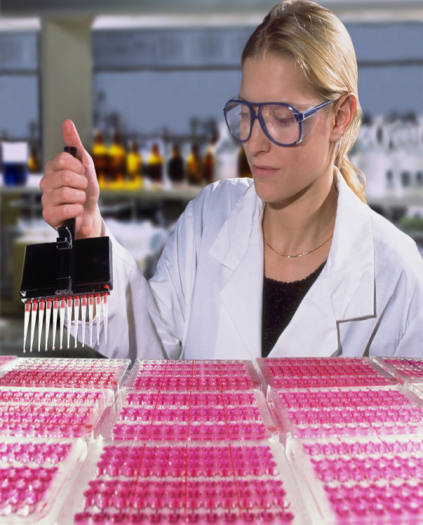 Энзимология-наука о ферментах.
Пищевая промышленность-приготовление сыров , консервов, колбас, напитков.
Животноводство –приготовление кормов.
При изготовлении фотоматериалов
В кожевенной промышленности –смягчение кожи.
Входят в состав порошков, зубных паст.
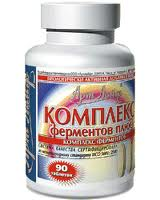 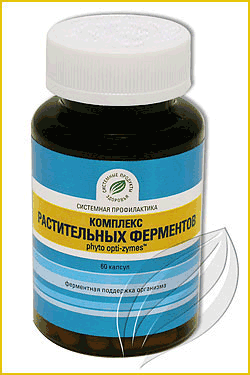 В медицине в настоящее время известны сотни наследственных заболеваний, связанные с дефектами ферментов. Разработаны методы лечения и профилактики многих из таких болезней. Диагностическое
значение помогает распознать природу заболевания(вирусный гепатит –по активности фермента в 
плазме крови ).
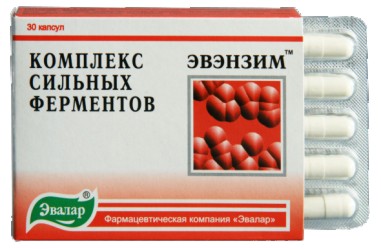 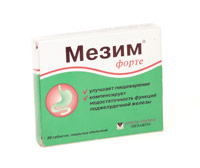 Лабораторная работа
Д/З оформить результаты лабораторной работы.